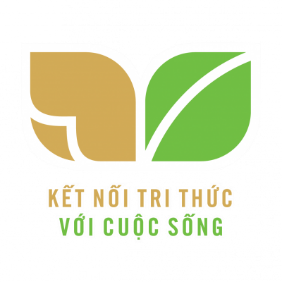 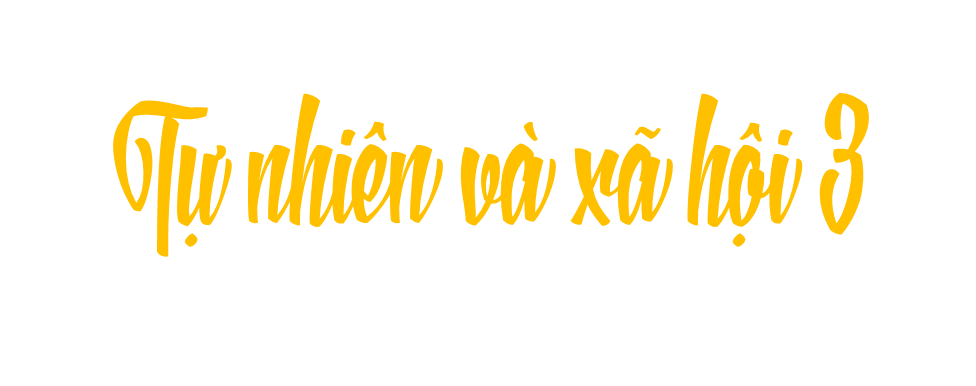 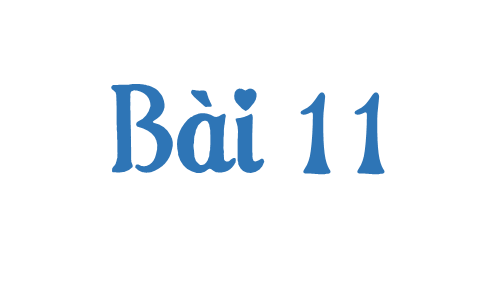 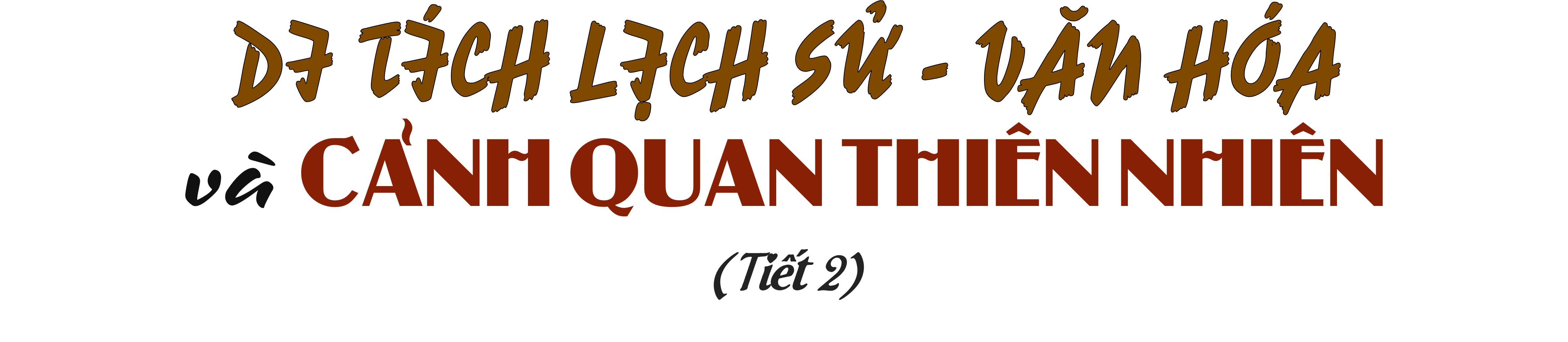 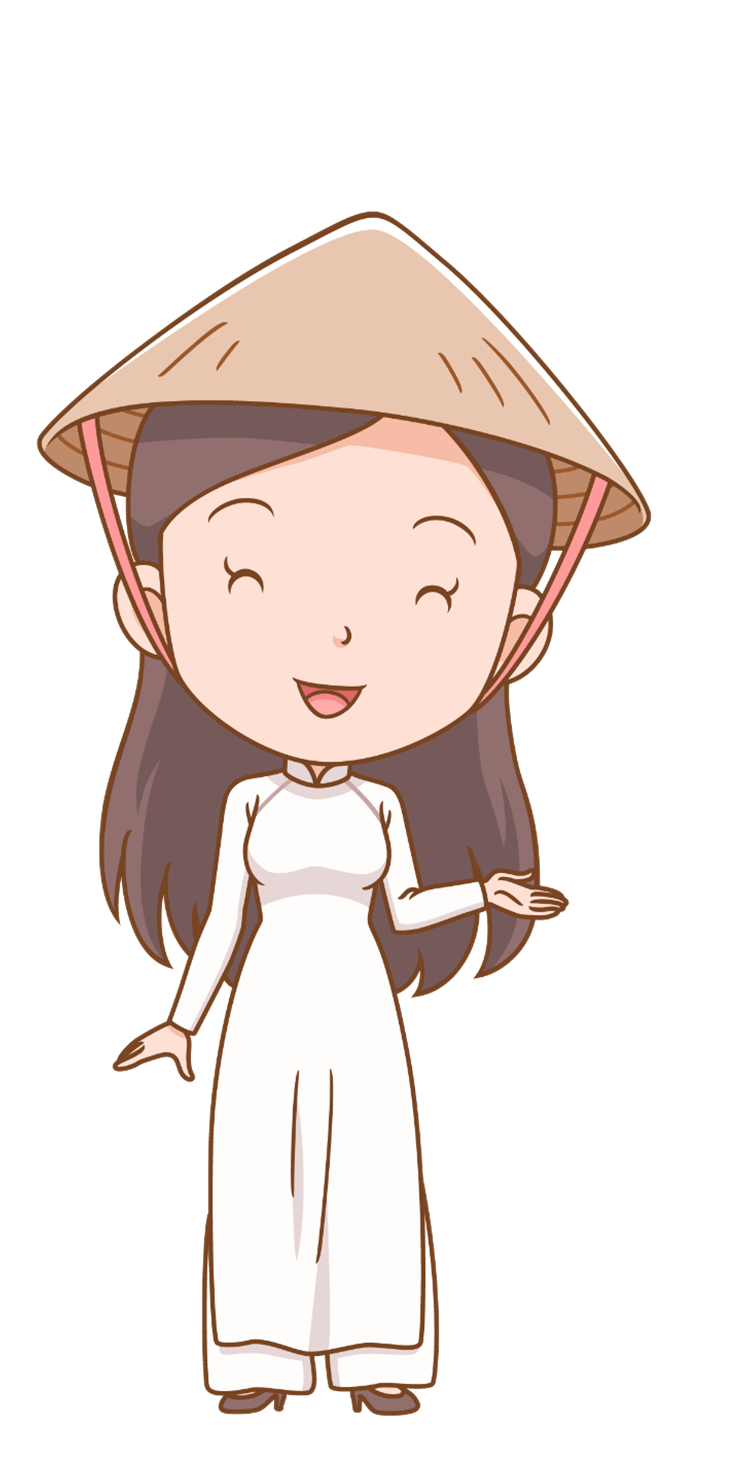 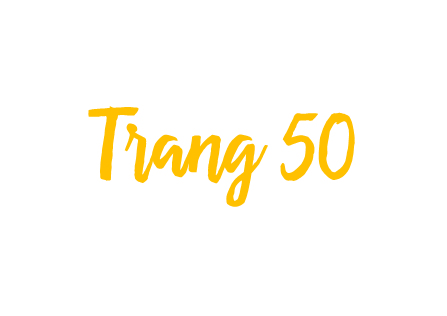 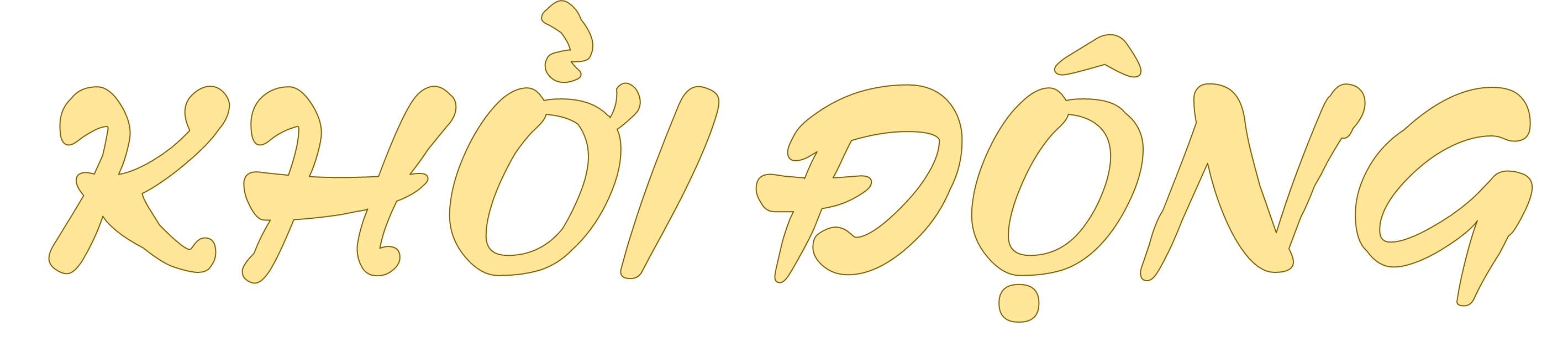 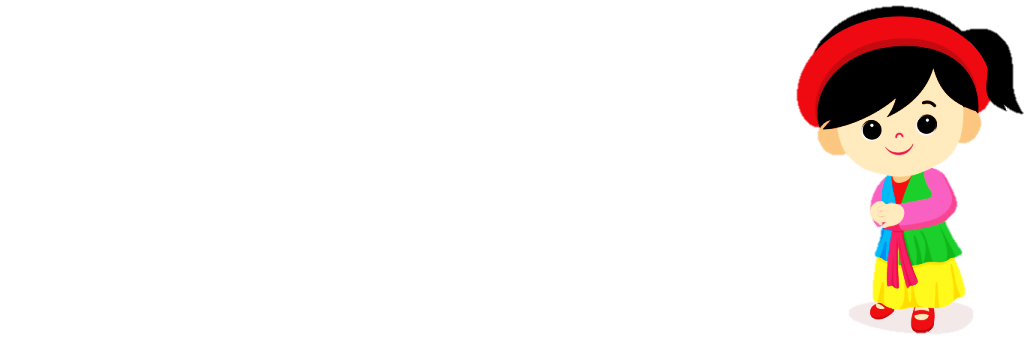 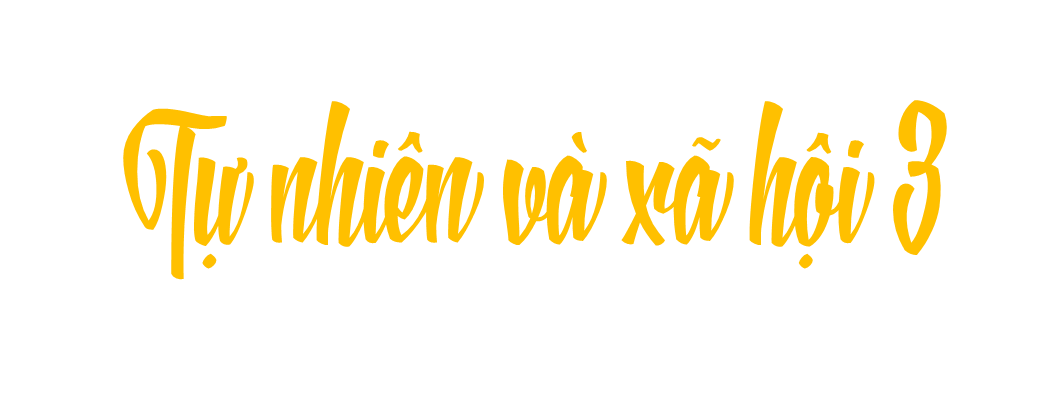 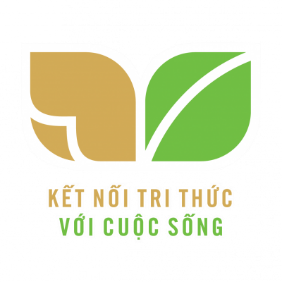 Bài 11
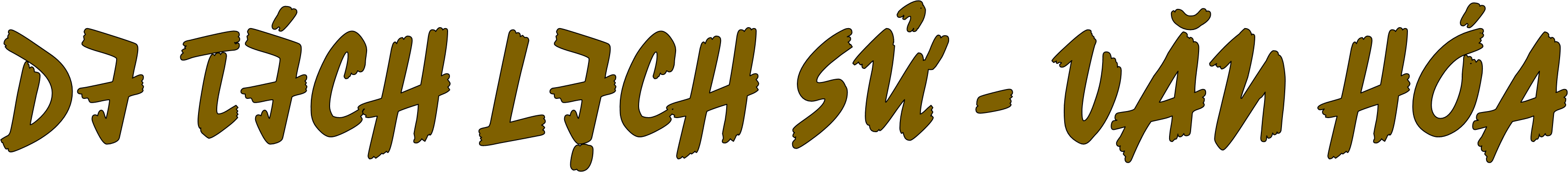 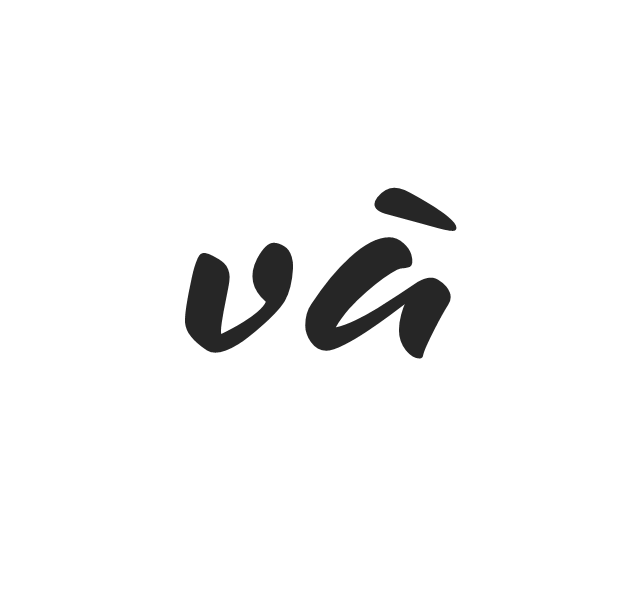 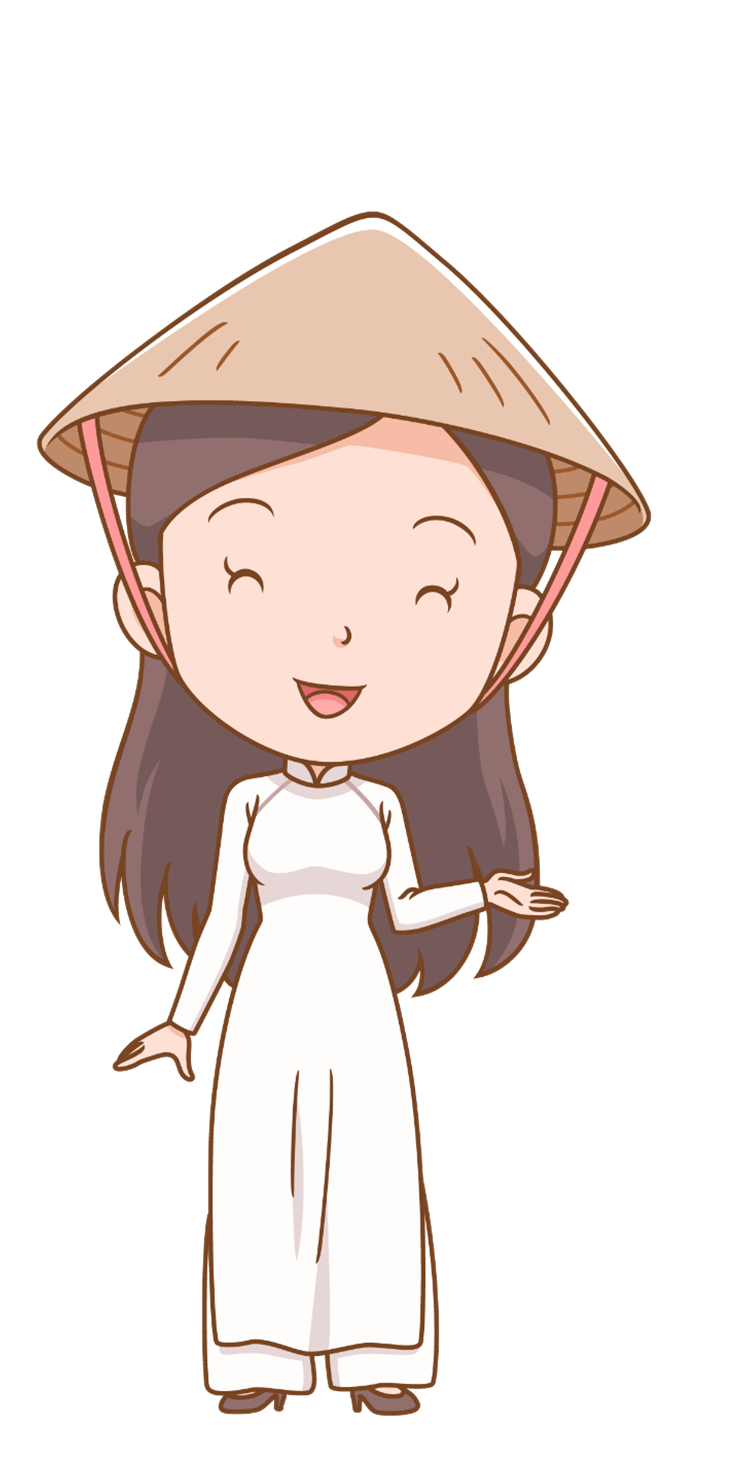 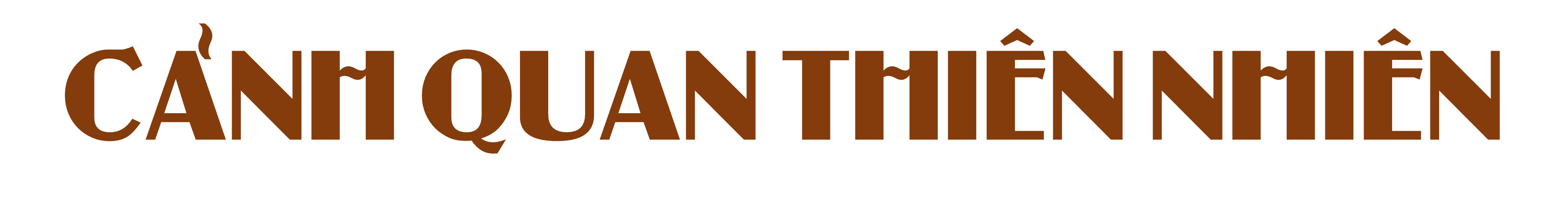 Trang 50
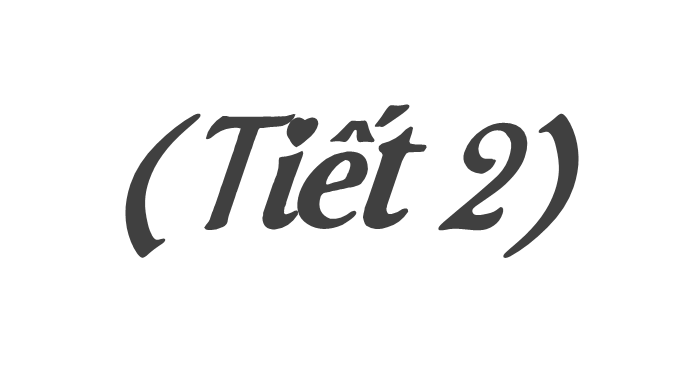 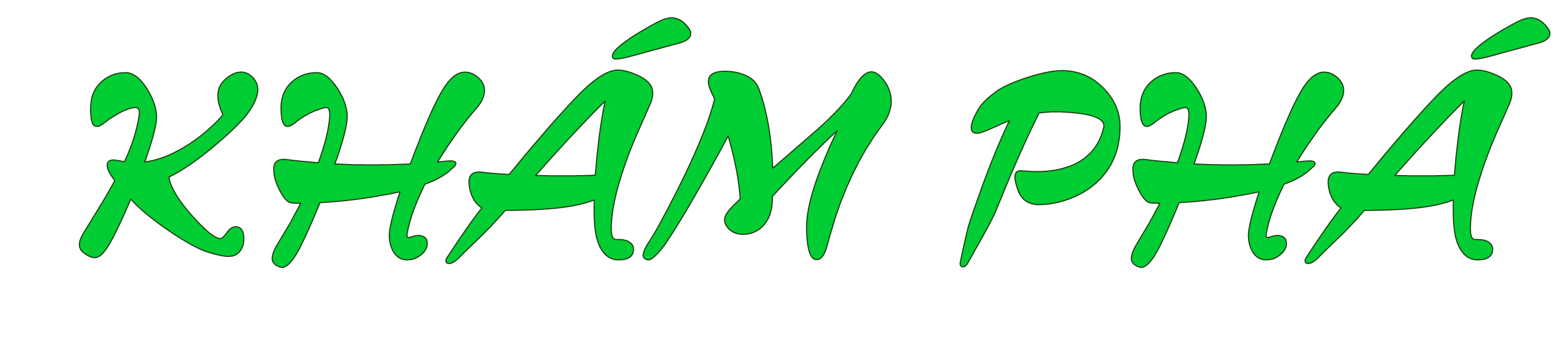 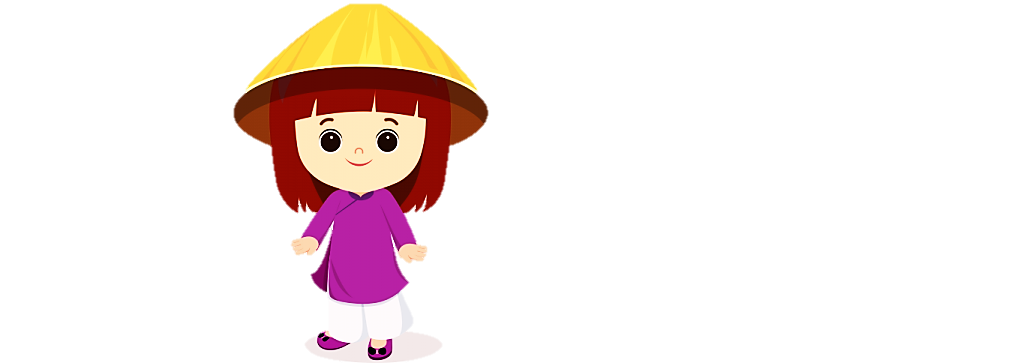 Quan sát các hình dưới đây và trả lời câu hỏi:
Những người trong hình đang làm gì?
Những việc nào nên làm, không nên làm để thể hiện sự tôn trọng và giữ vệ sinh khi đi tham quan?
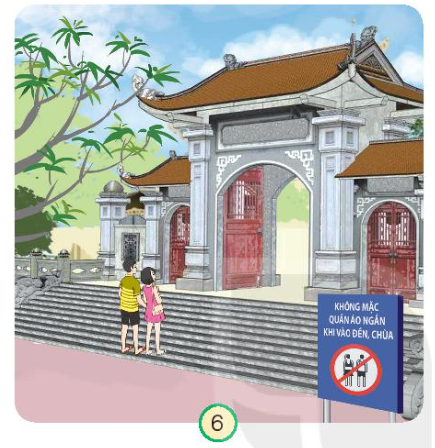 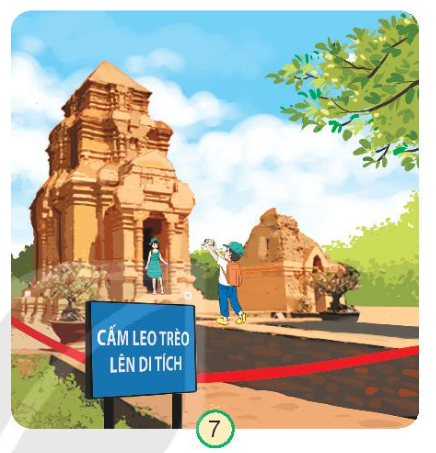 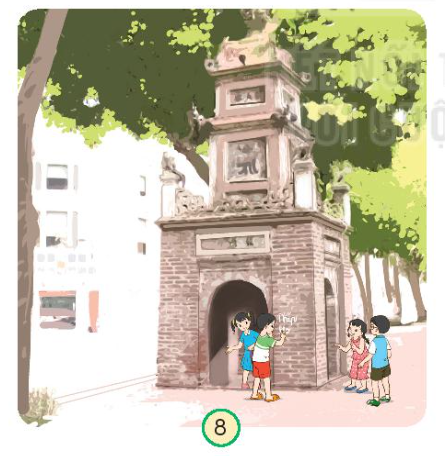 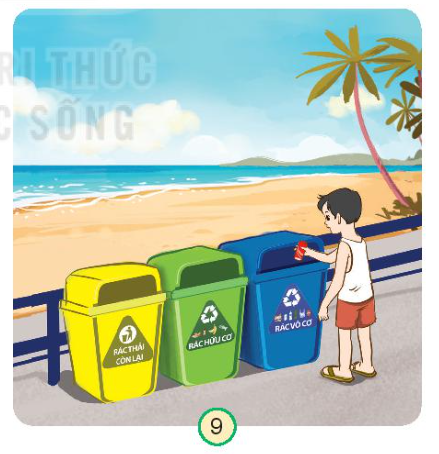 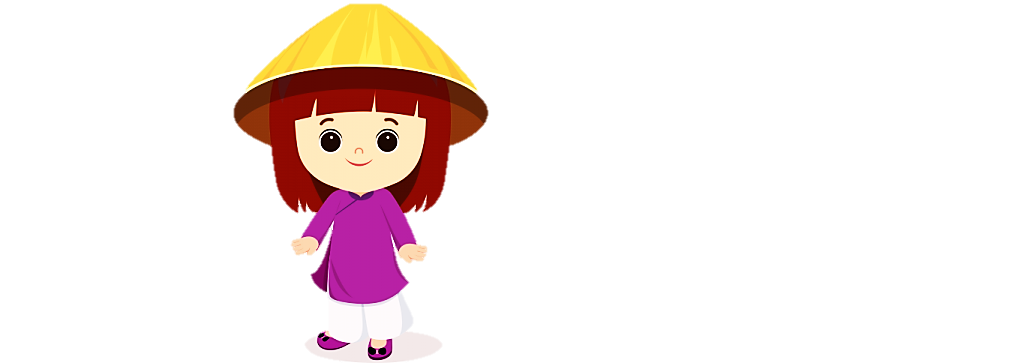 Thảo luận 
nhóm 2
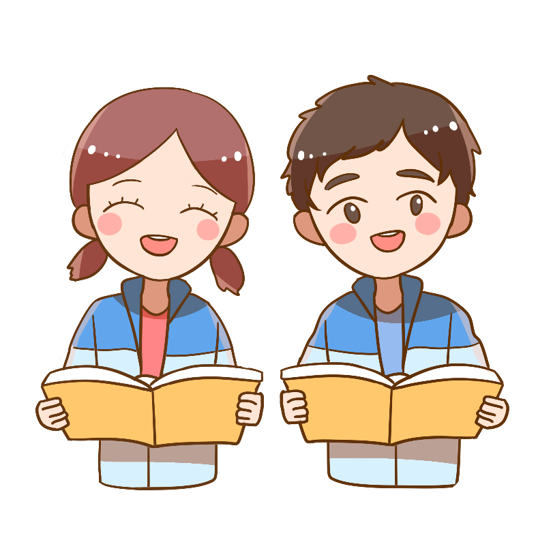 CÙNG CHIA SẺ
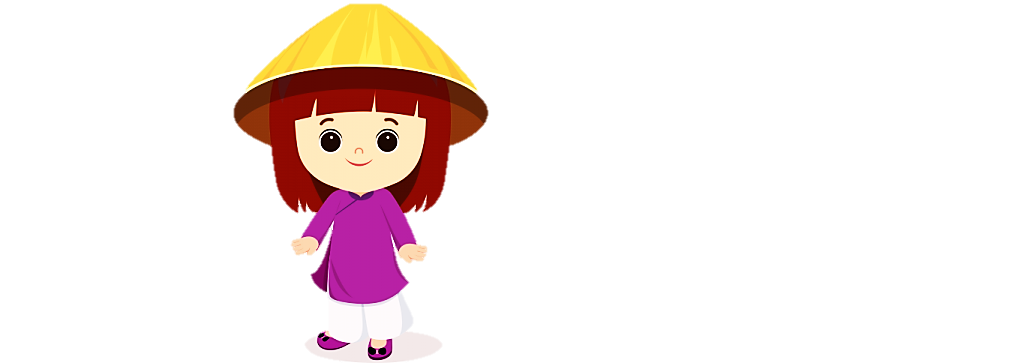 Quan sát các hình dưới đây và trả lời câu hỏi:
Những người trong hình đang làm gì?
Những việc nào nên làm, không nên làm để thể hiện sự tôn trọng và giữ vệ sinh khi đi tham quan?
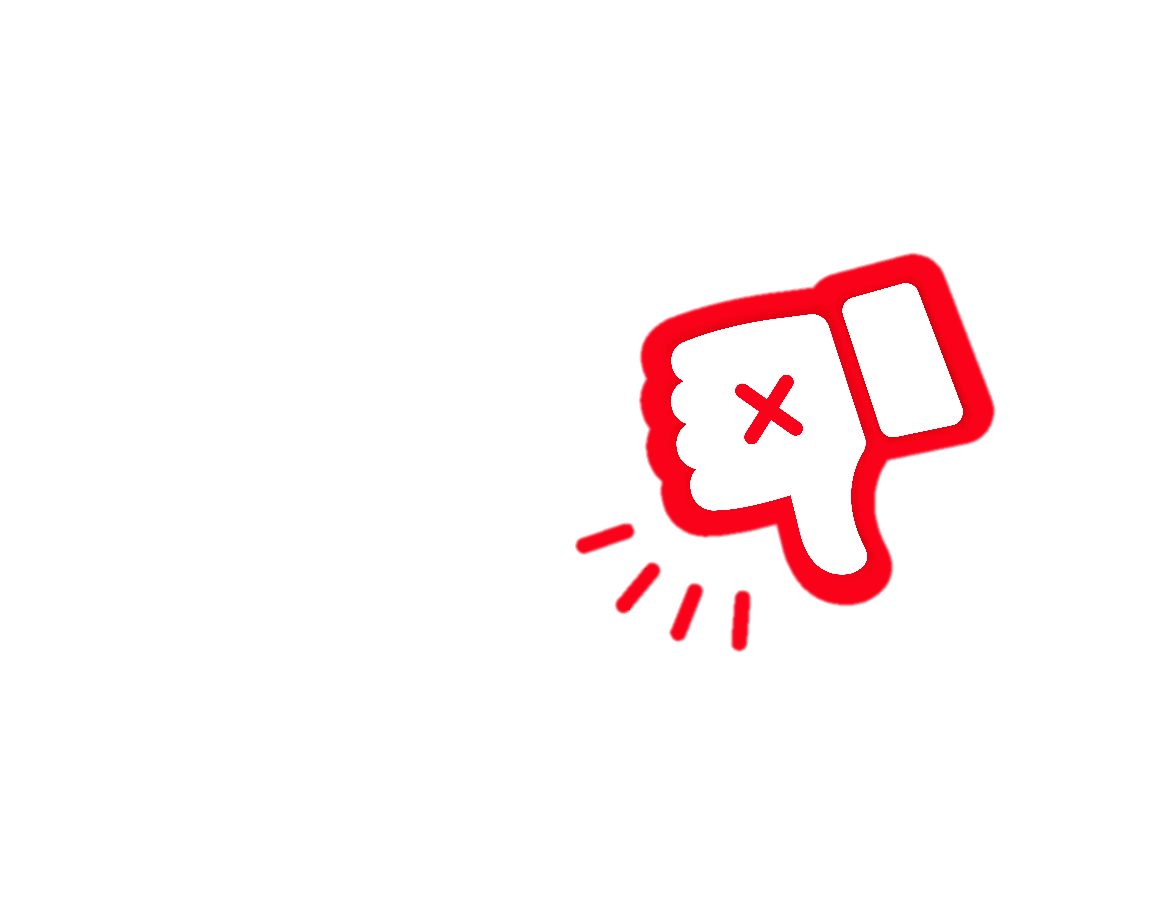 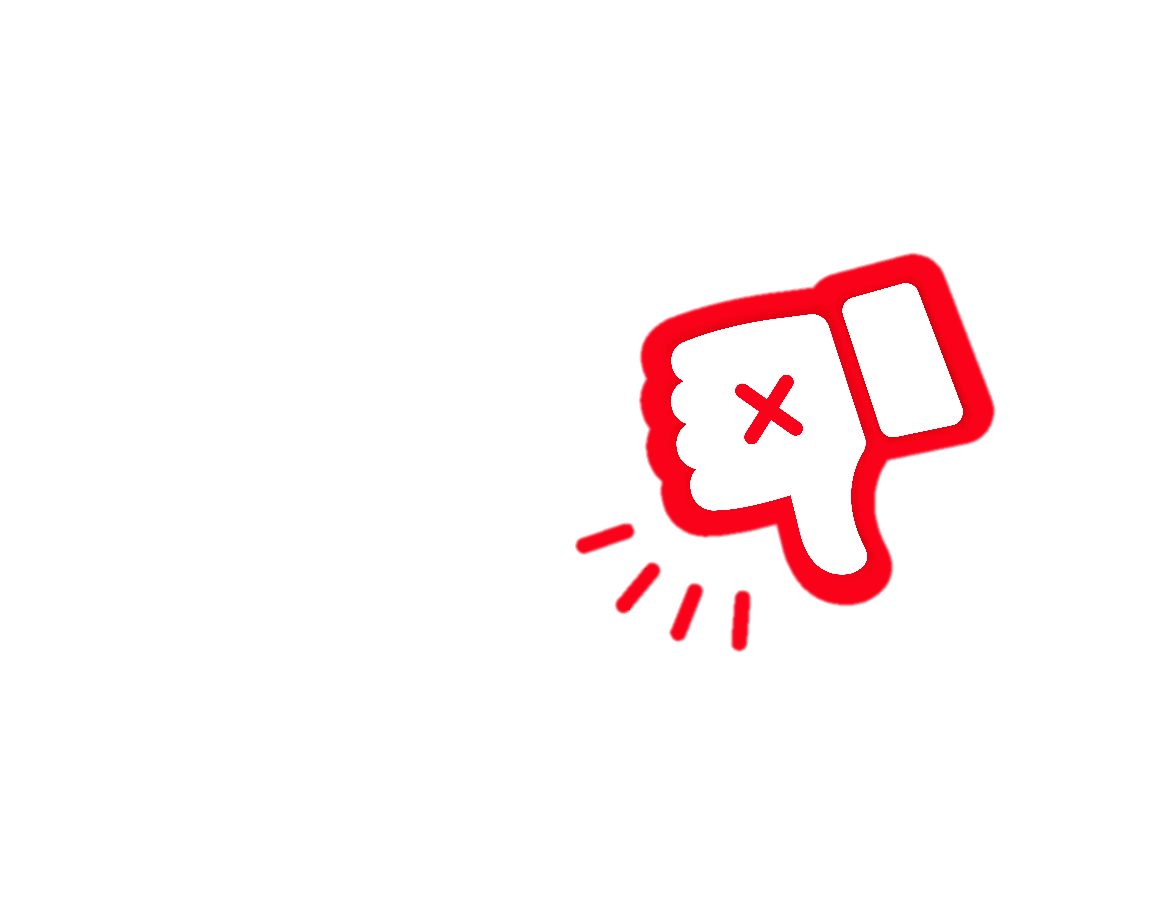 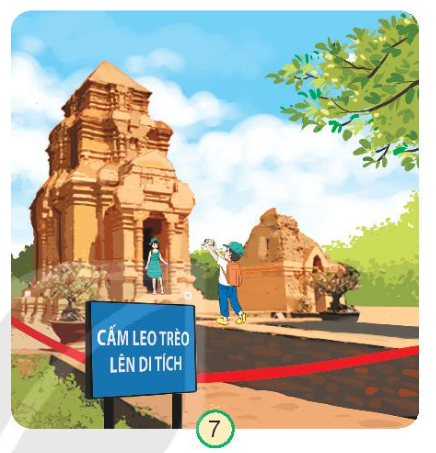 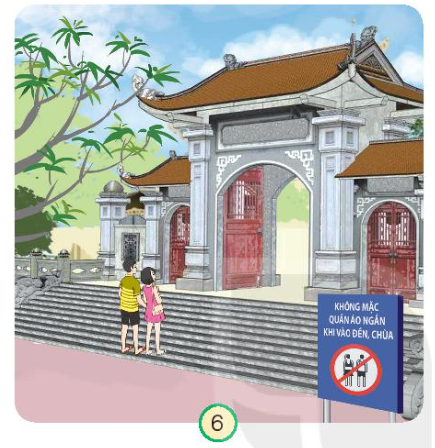 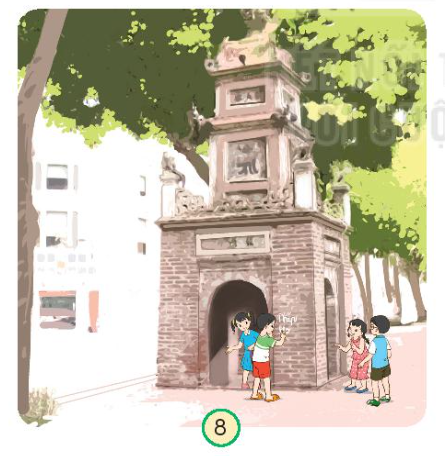 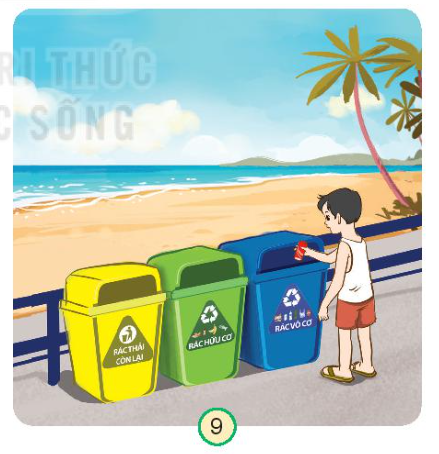 Mặc váy ngắn và quần đùi khi đi đền, chùa
Các bạn nhỏ vẽ bậy lên di tích
Phân loại rác sai quy định
Leo trèo lên di tích để chụp ảnh
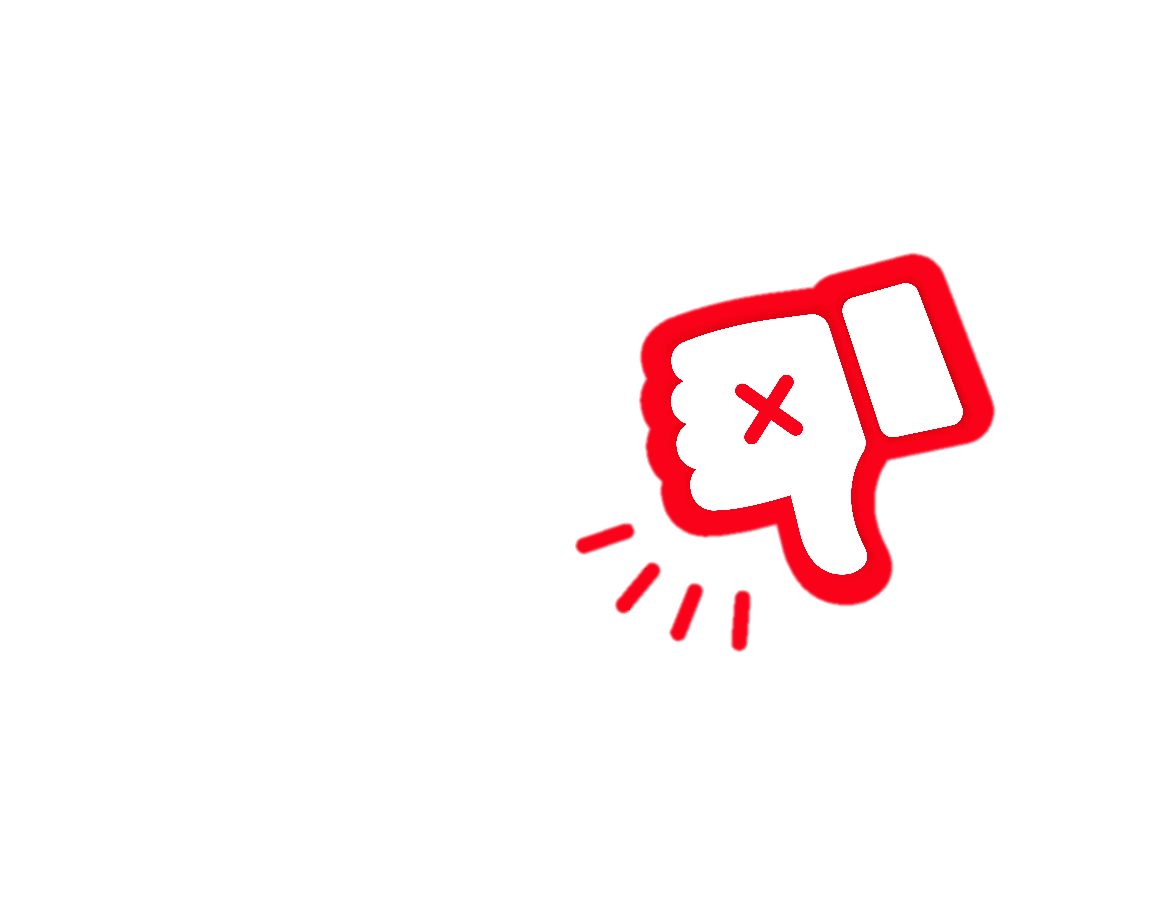 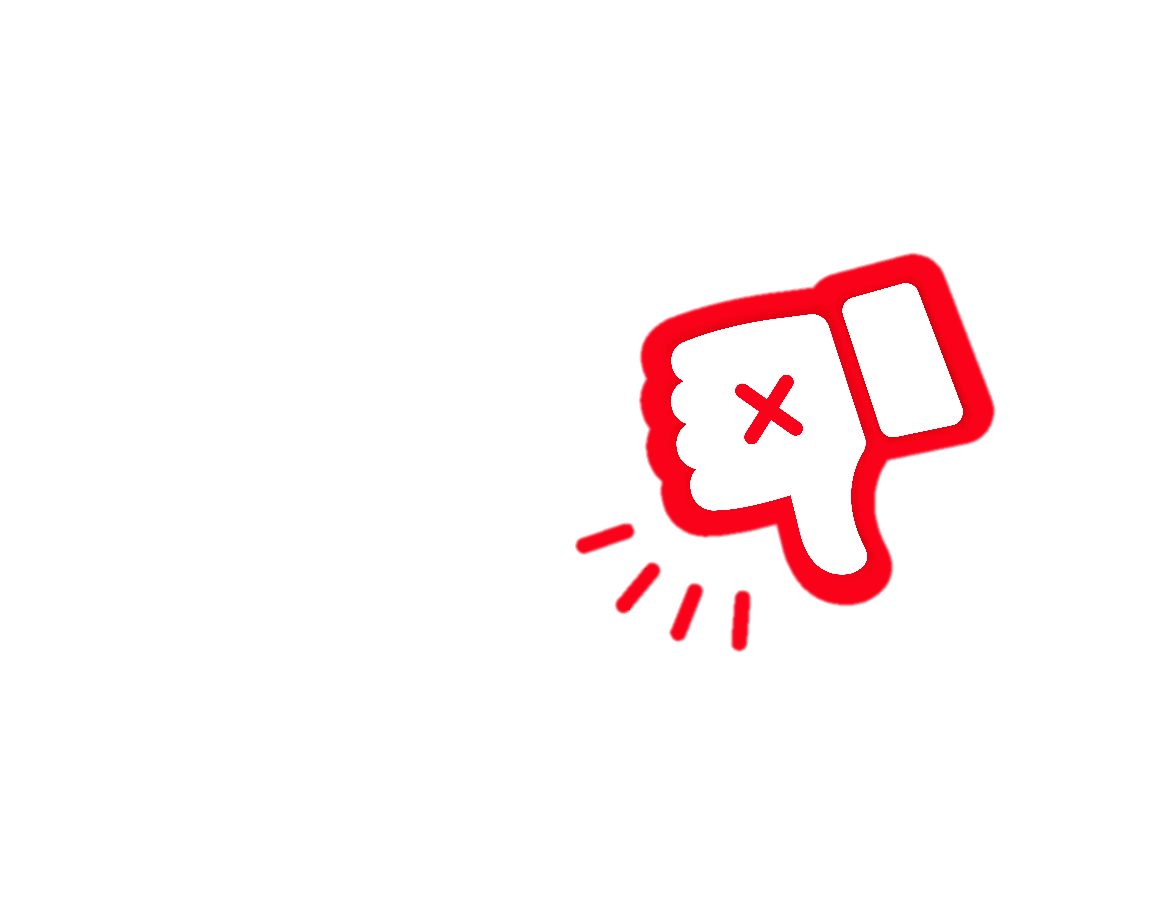 Những việc nào nên làm, không nên làm để thể hiện 
sự tôn trọng và giữ vệ sinh khi đi tham quan?
Mặc váy ngắn và quần đùi khi đến đền, chùa
Mặc trang phục lịch sự
Tuân thủ quy định của nơi tham quan
Leo trèo lên di tích
Vẽ bậy lên di tích
Không làm tổn hại đến di tích
Phân loại rác sai quy định.
Phân loại rác thải đúng quy định
…….
…….
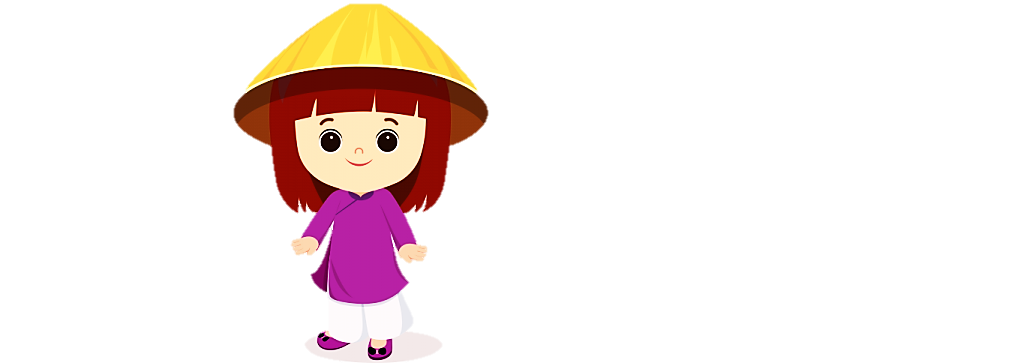 2. Chia sẻ những việc em đã làm để thể hiện 
sự tôn trọng, giữ vệ sinh khi đi tham quan.
Thảo luận 
Nhóm 4
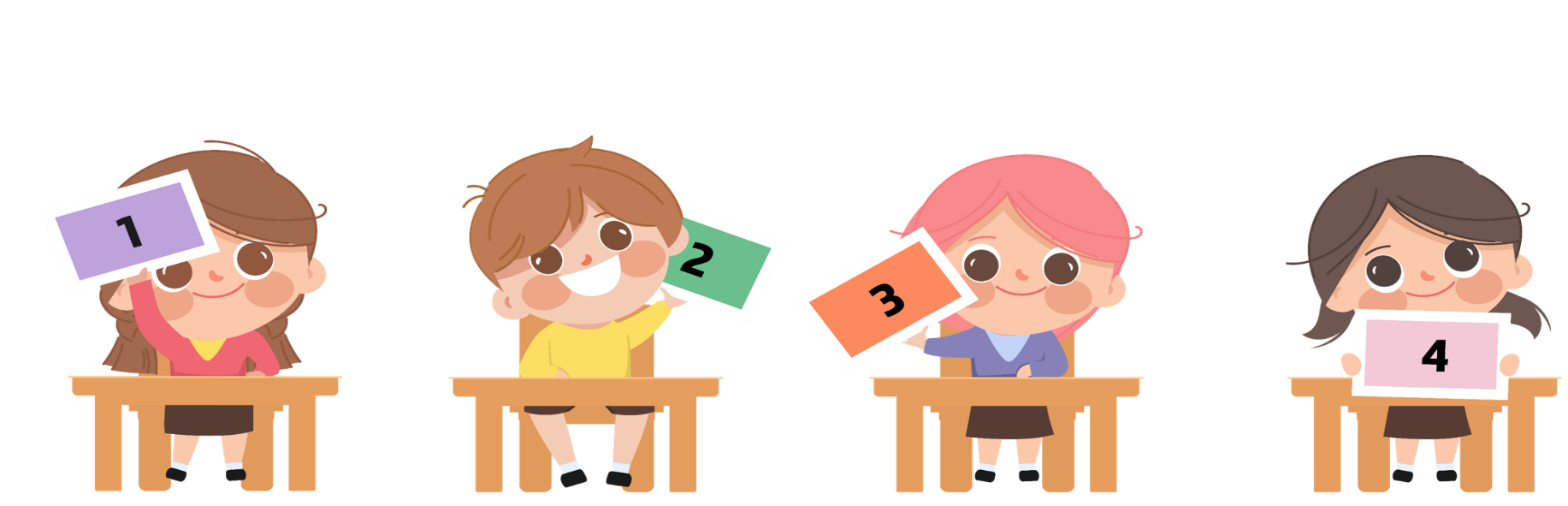 [Speaker Notes: GV tổ chức cho HS thảo luận nhóm 4 và trình bày theo sơ đồ tư duy]
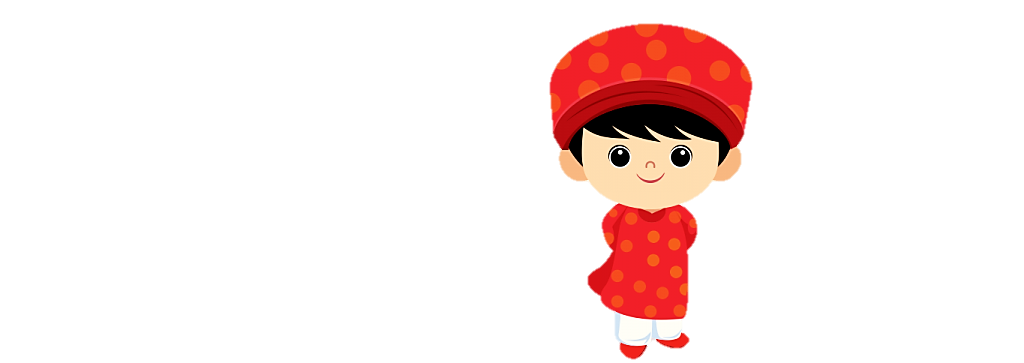 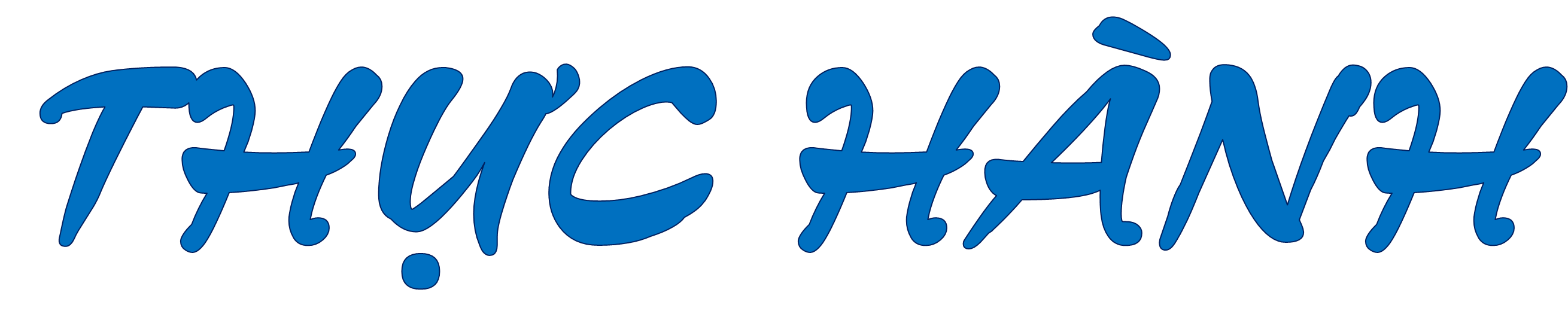 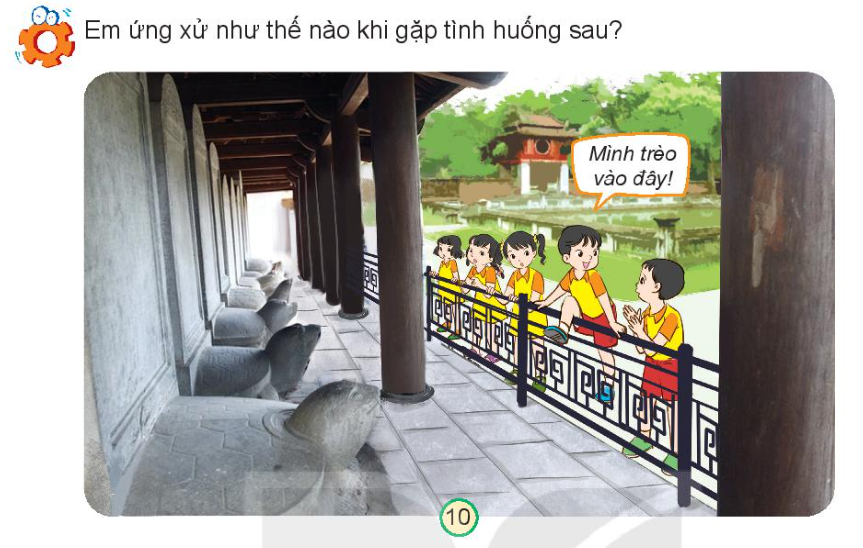 Các bạn nhỏ trong hình đang làm gì?
Việc nào không nên làm trong tình huống đó? Vì sao?
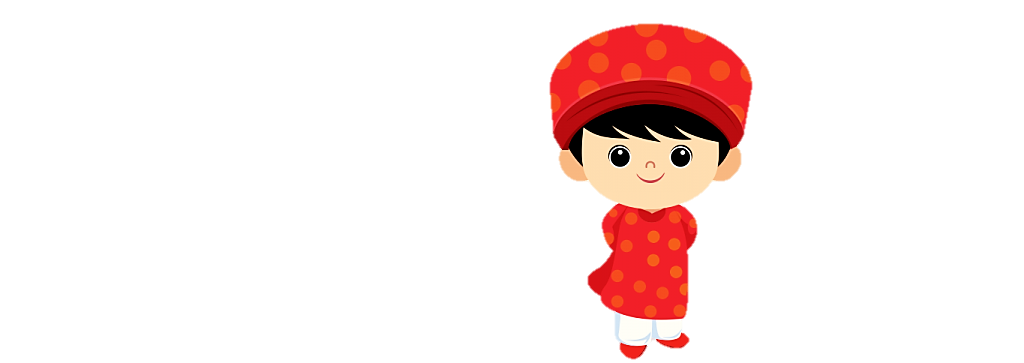 Em ứng xử như thế nào khi gặp tình huống sau?
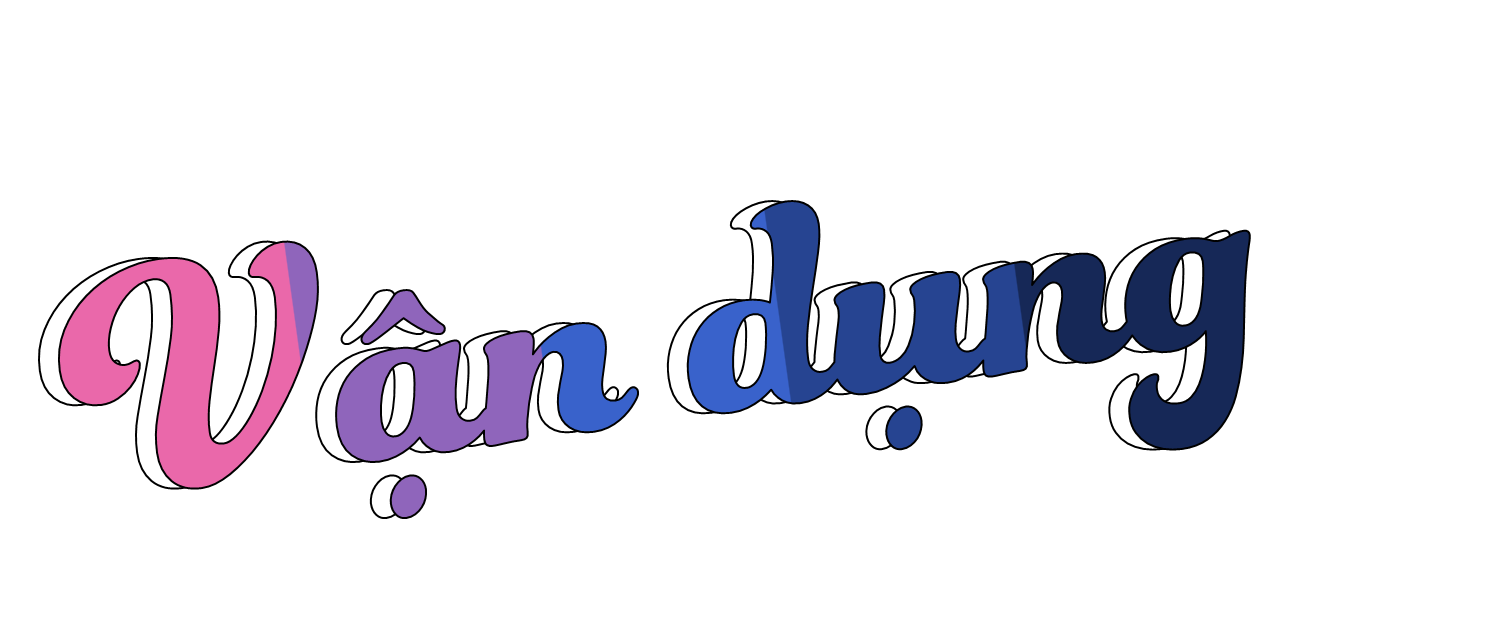 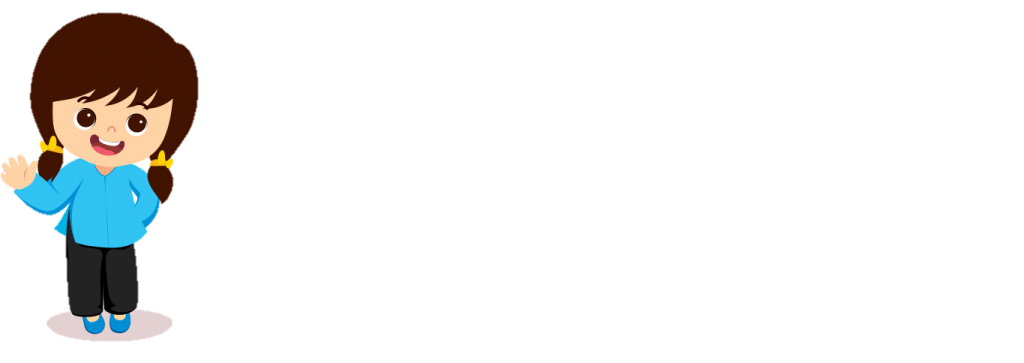 Gợi ý:
+ Giới thiệu các sản phẩm nông nghiệp tiêu biểu
+ Giới thiệu về sản xuất thủ công và sản phẩm ở địa phương
+ Giới thiệu về một di tích lịch sử - văn hoá ở địa phương.
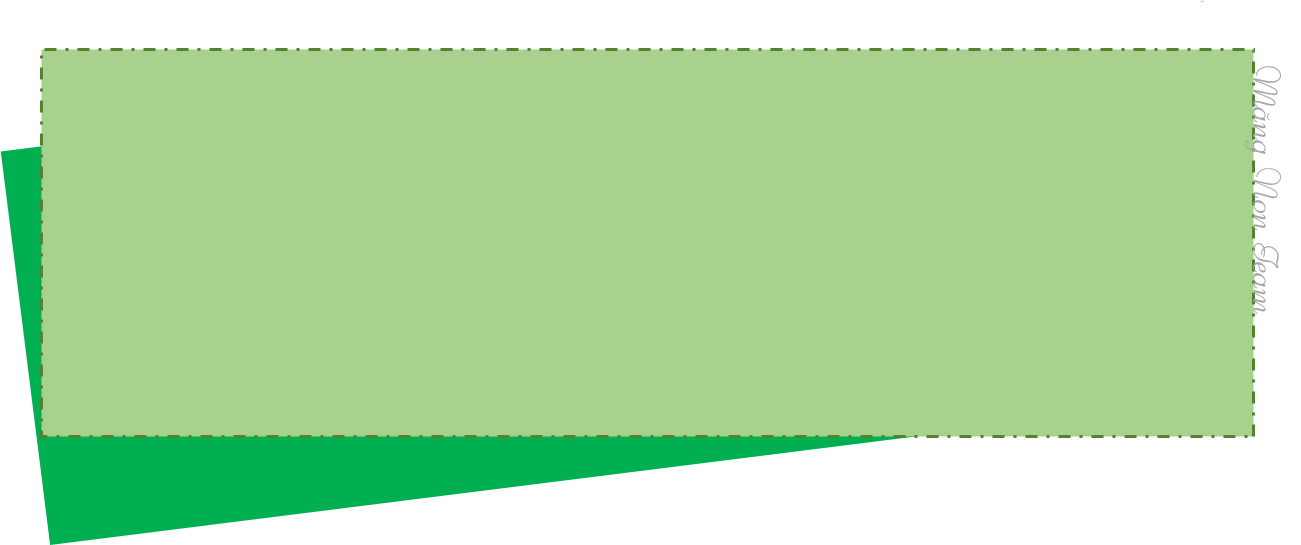 Dự án: Giới thiệu về địa phương em.
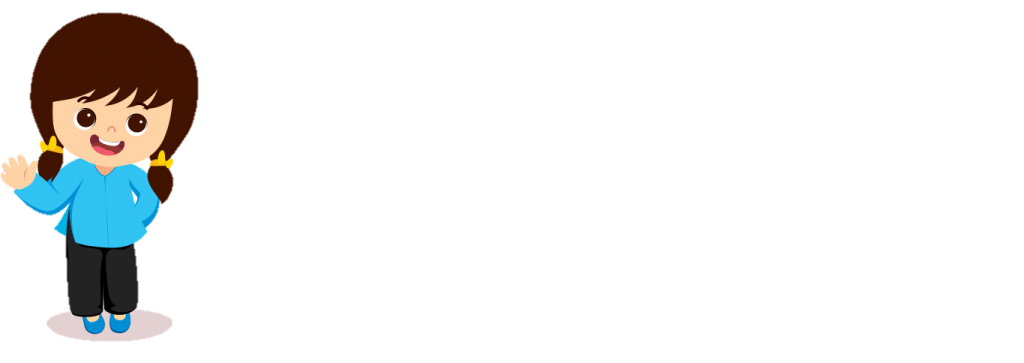 [Speaker Notes: - GV cho các nhóm làm việc và thực hiện sản phẩm đã thu thập từ bài 9, 10, 11 để hoàn thành dự án giới thiệu về địa phương.]
CHIA SẺ 
VỀ DỰ ÁN
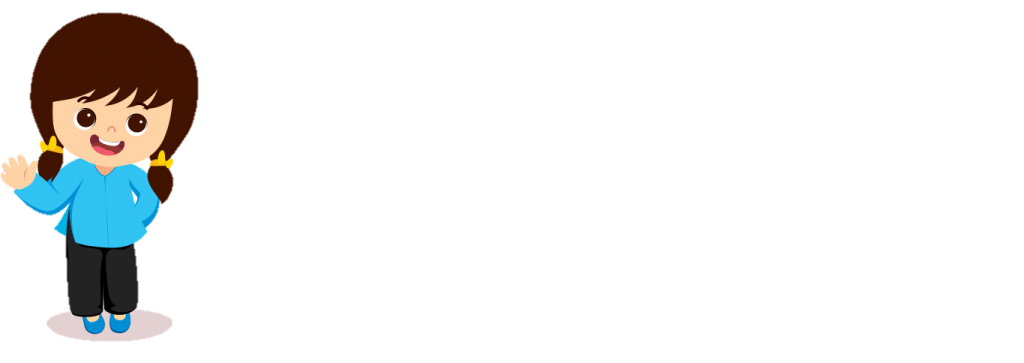 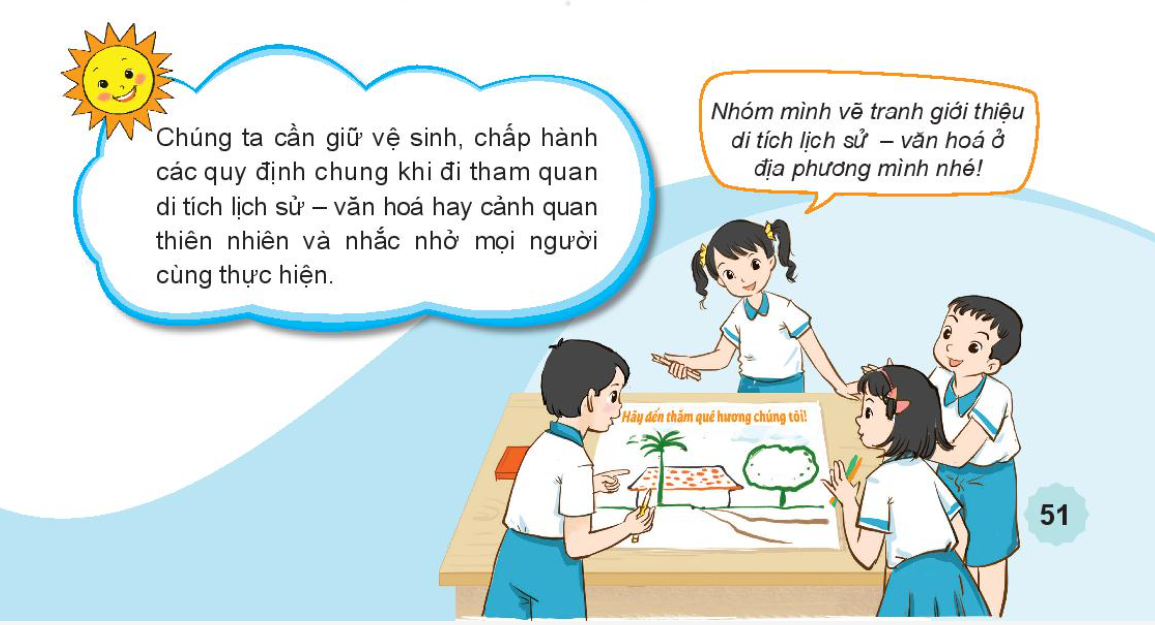 TẠM BIỆT
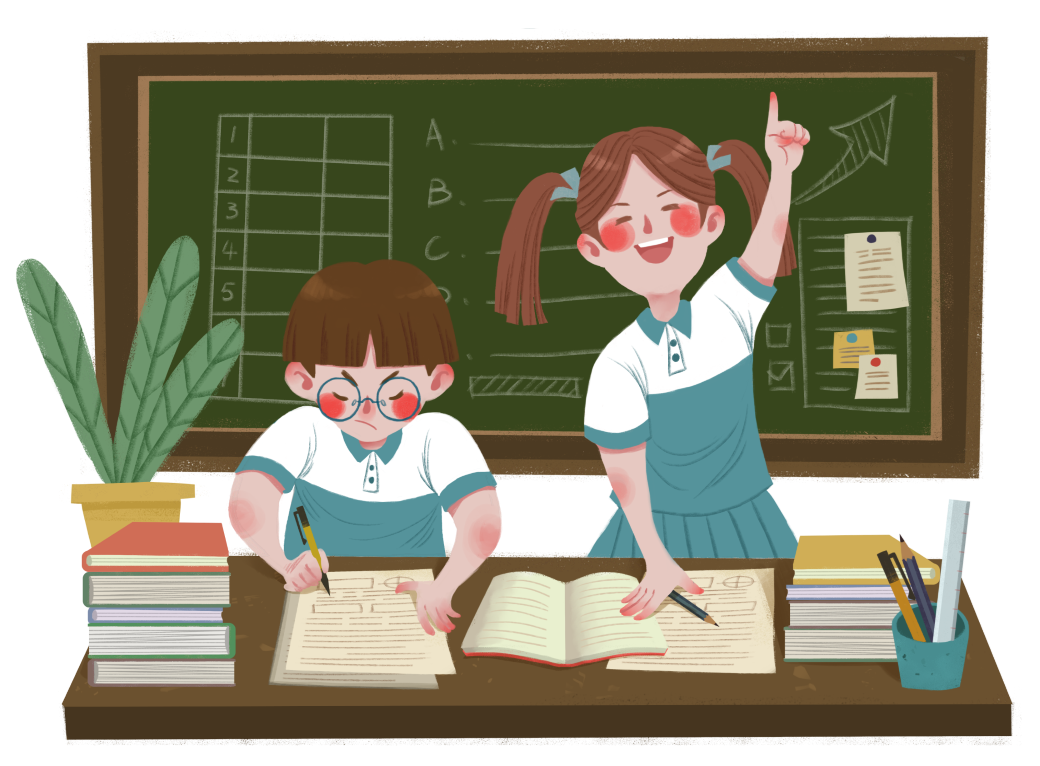 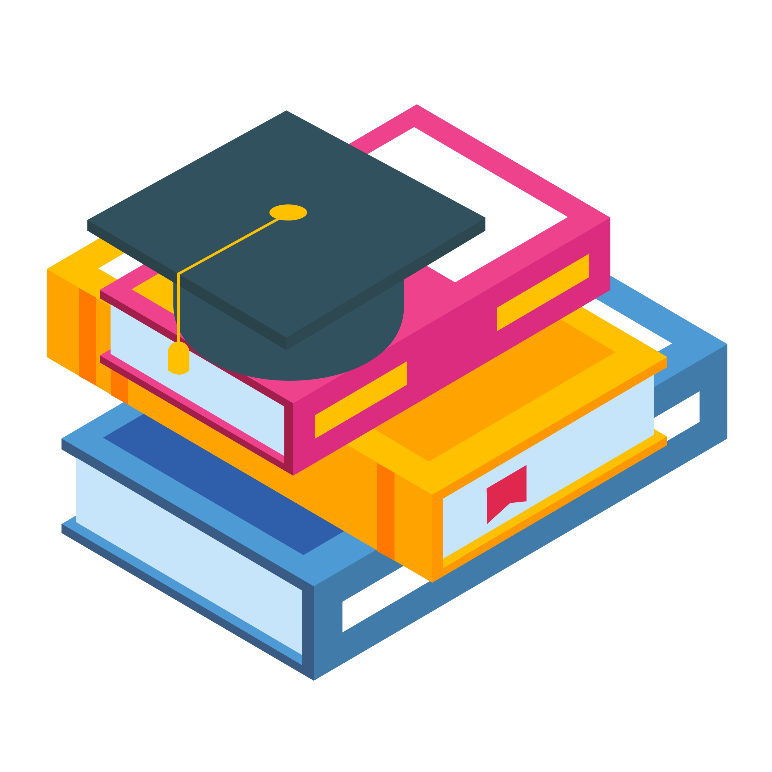 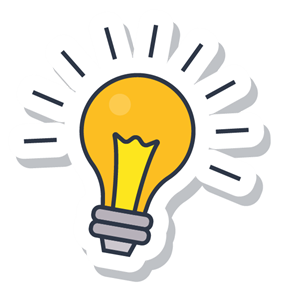 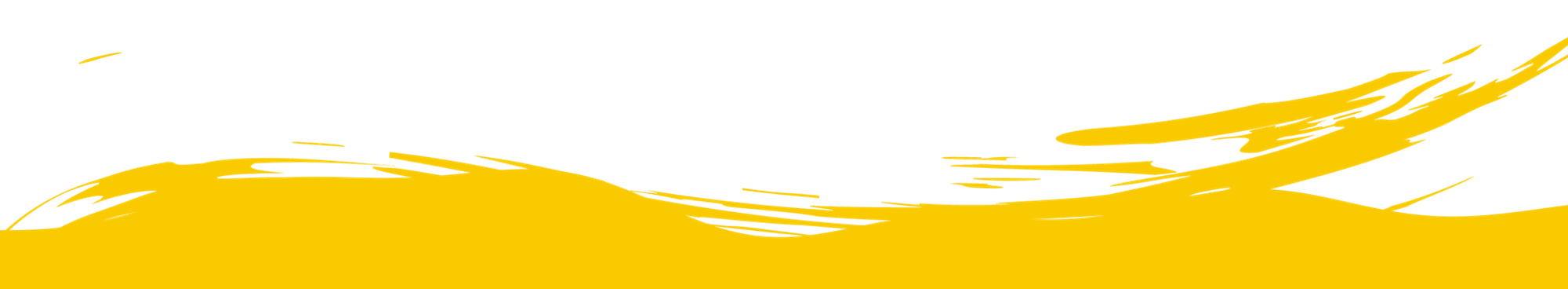 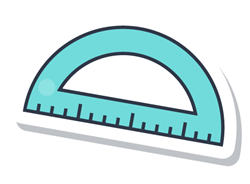